Figure 1. Provision of Financial Assistance (PSID) (family income in thousands of dollars)
Soc Forces, Volume 91, Issue 2, December 2012, Pages 375–396, https://doi.org/10.1093/sf/sos132
The content of this slide may be subject to copyright: please see the slide notes for details.
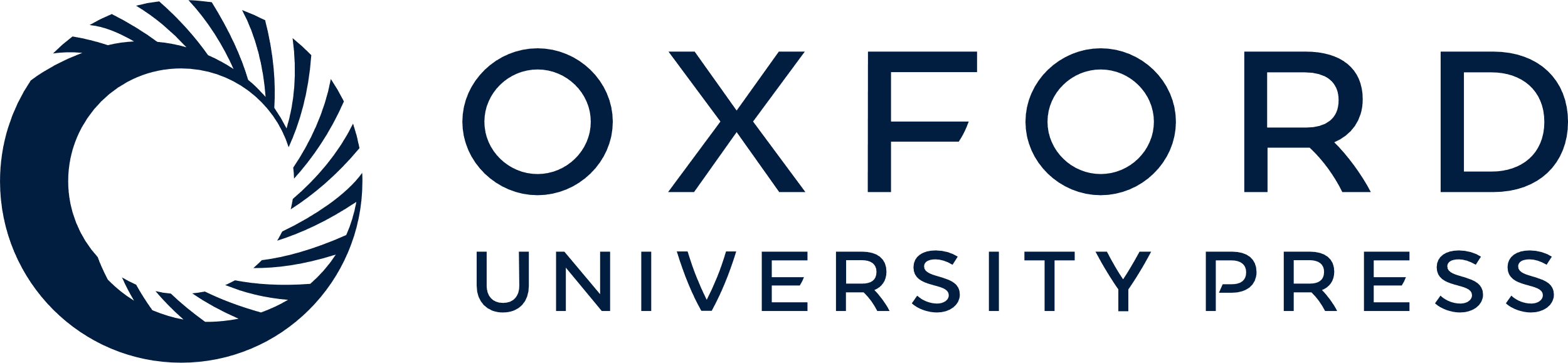 [Speaker Notes: Figure 1. Provision of Financial Assistance (PSID) (family income in thousands of dollars)


Unless provided in the caption above, the following copyright applies to the content of this slide: © The Author 2012. Published by Oxford University Press on behalf of the University of North Carolina at Chapel Hill. All rights reserved. For permissions, please e-mail: journals.permissions@oup.com.]